Aim
Distinguish between regular and irregular polygons based on reasoning about equal sides and angles.
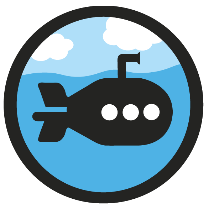 Regular and Irregular Polygons
Diving
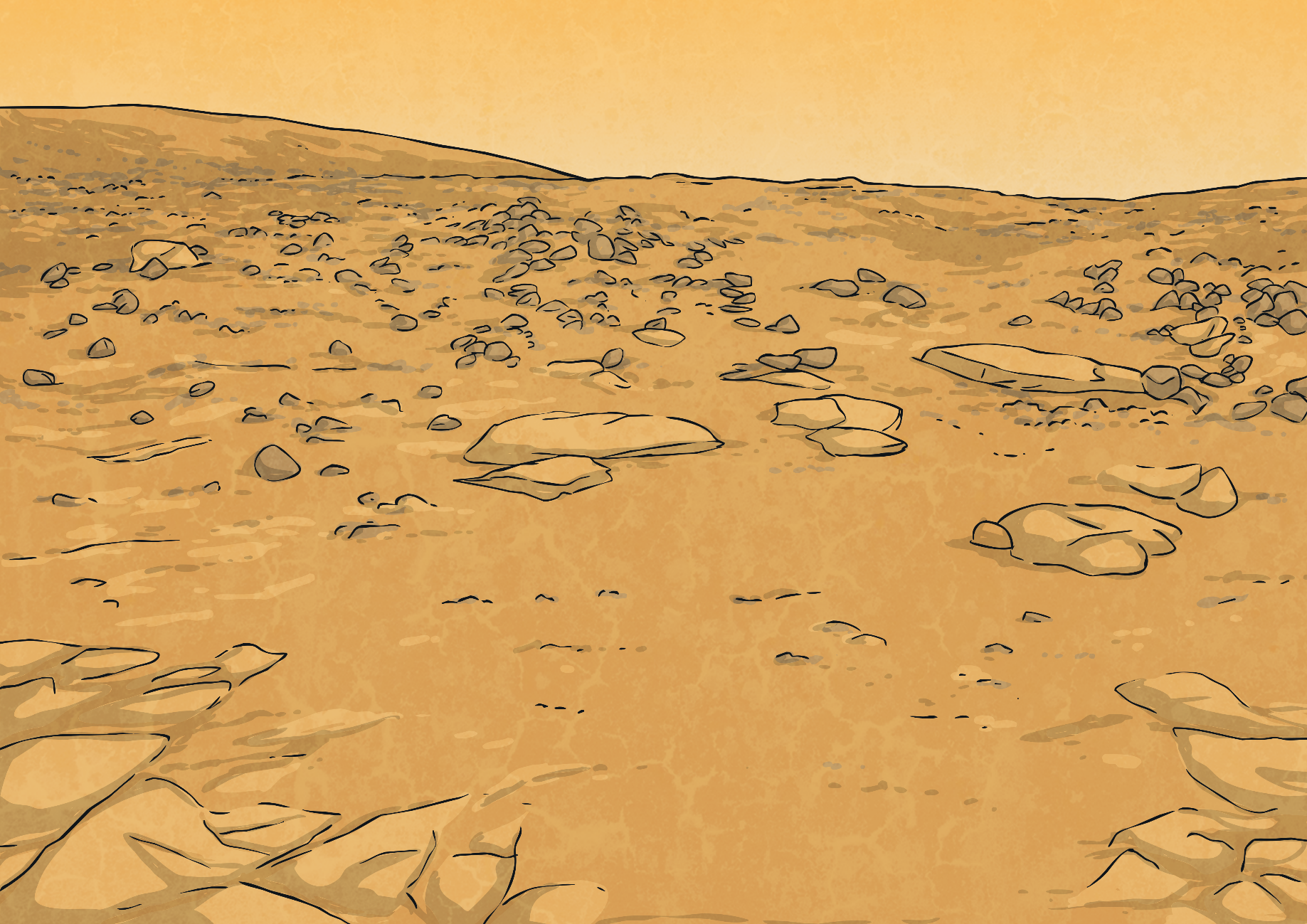 Sort these 2D shapes in the Carroll diagram.
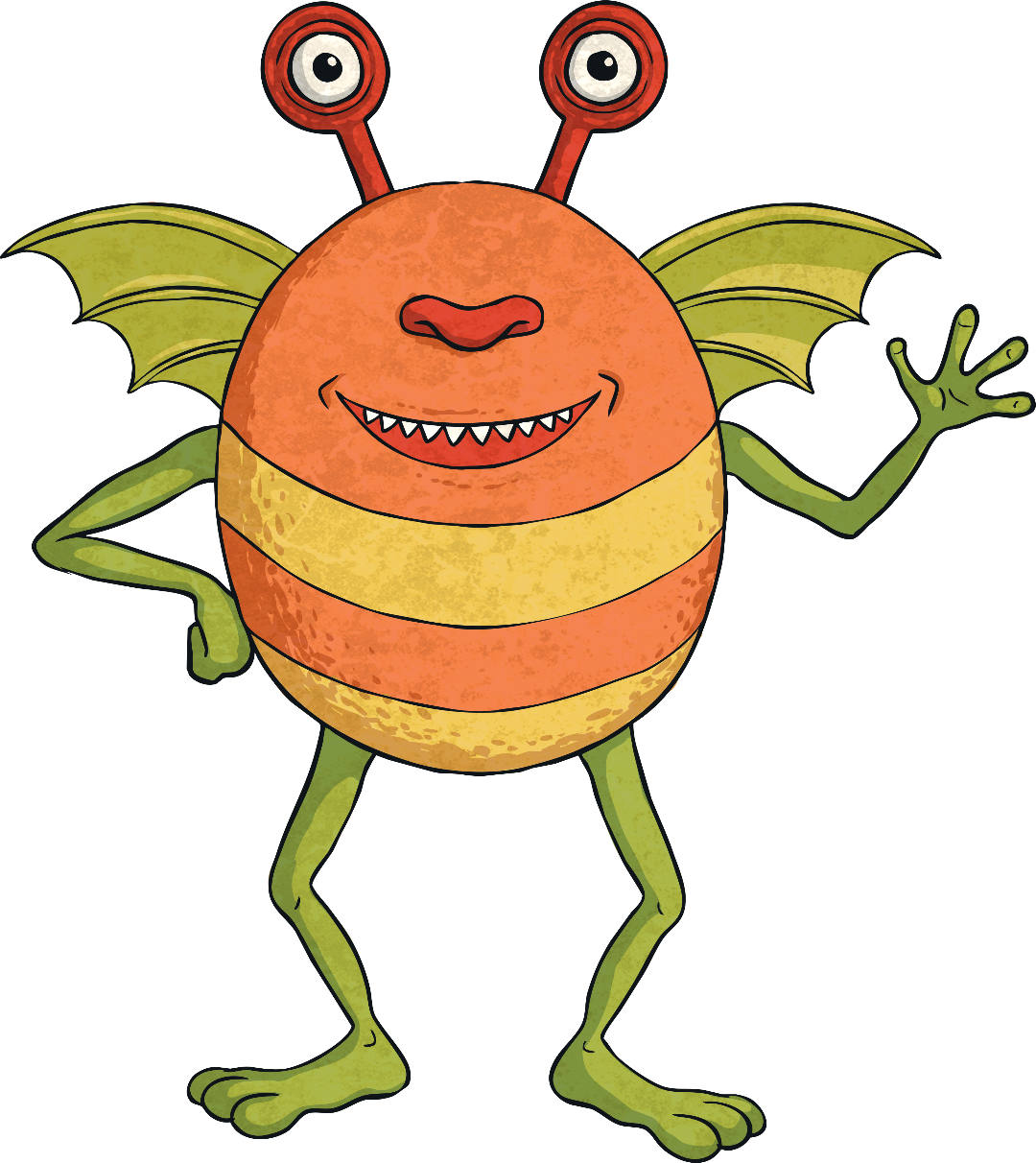 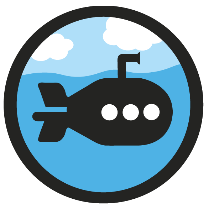 Regular and Irregular Polygons
Diving
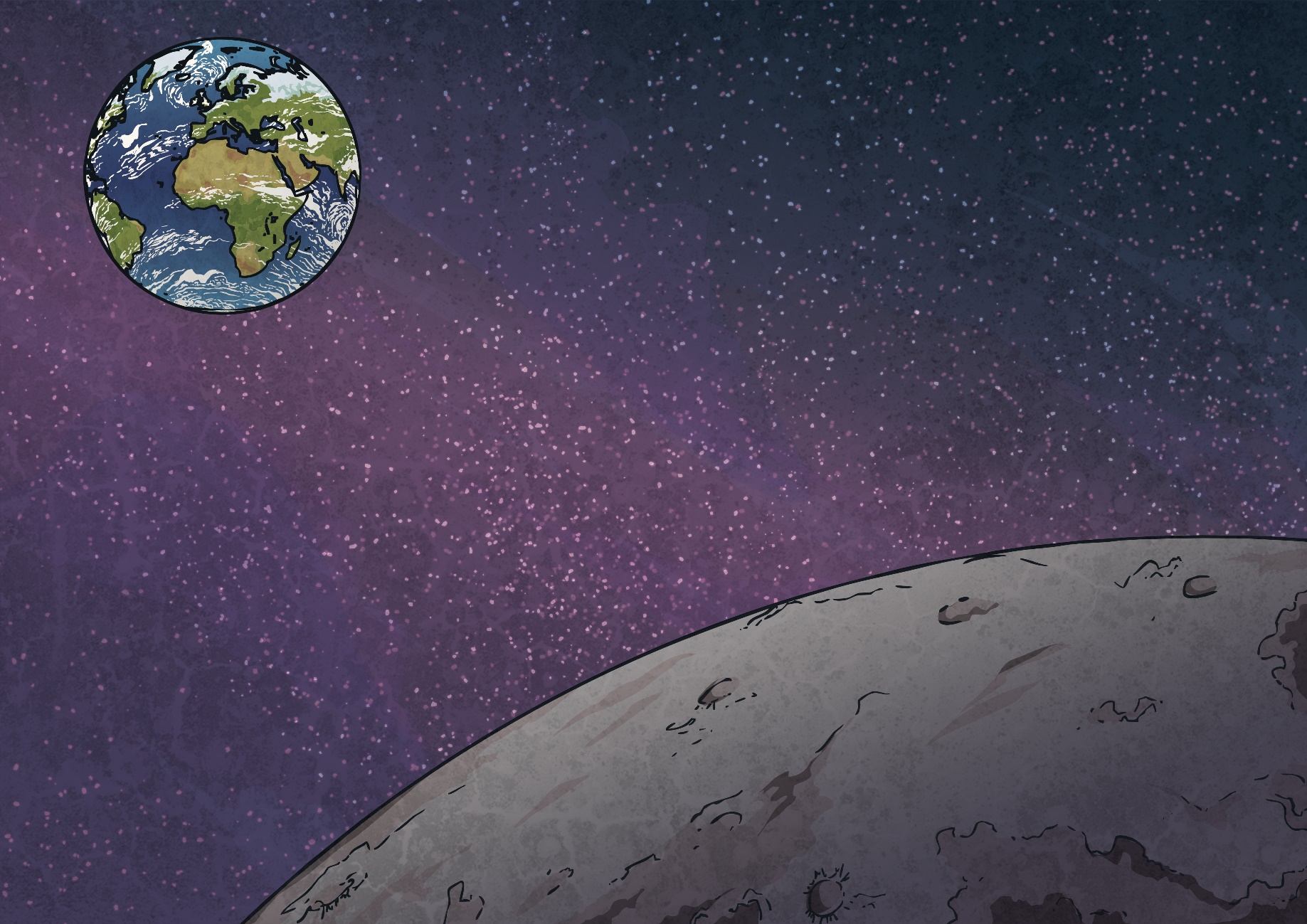 On your whiteboards, draw an irregular pentagon.
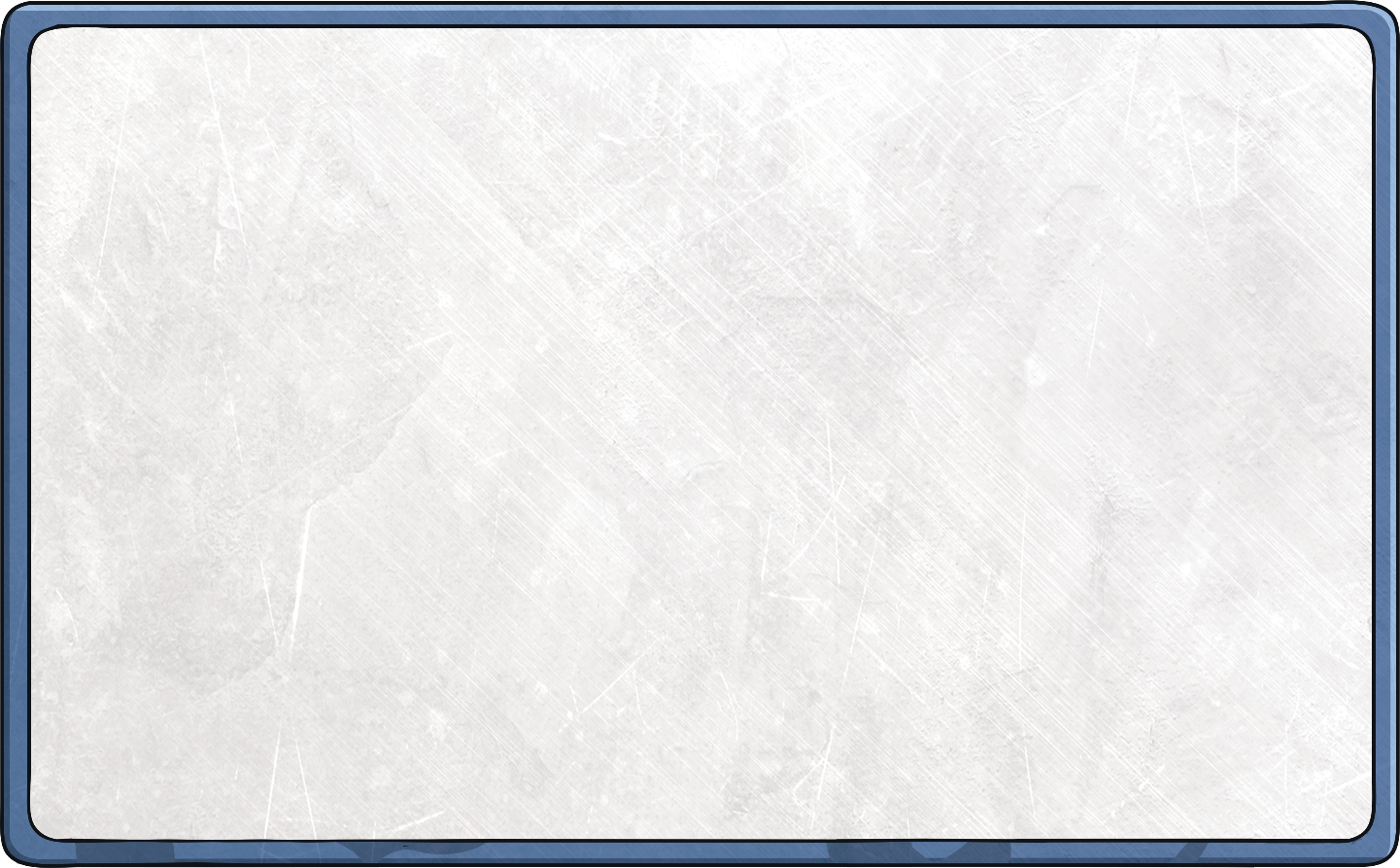 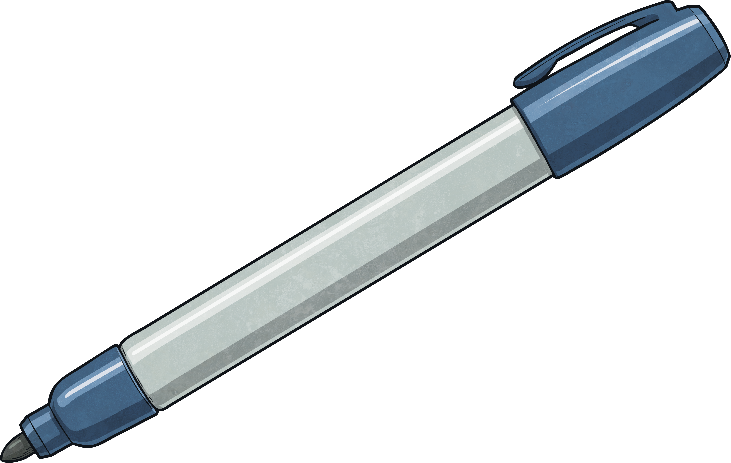 Convince yourlearning partner thatyou have drawn anirregular pentagon.
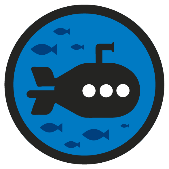 Regular and Irregular Polygons
Deeper
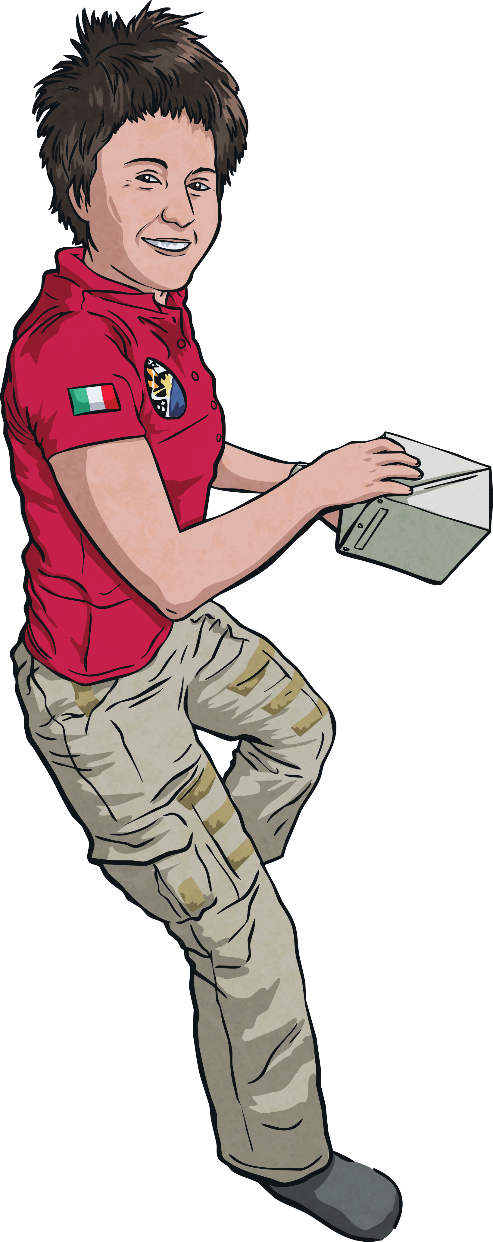 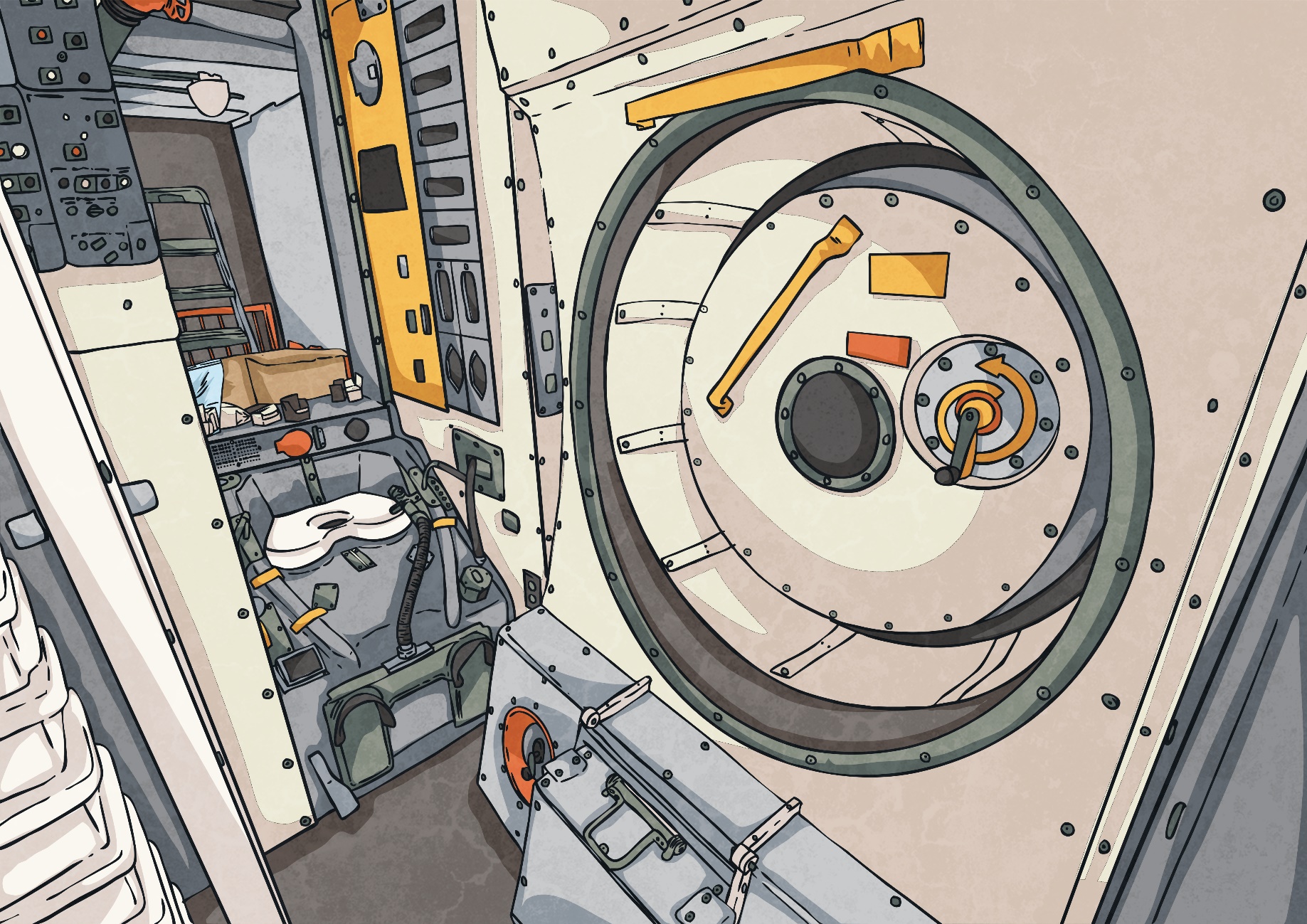 Sam says, “I have drawn a regular pentagon.All the sides are the same length.”
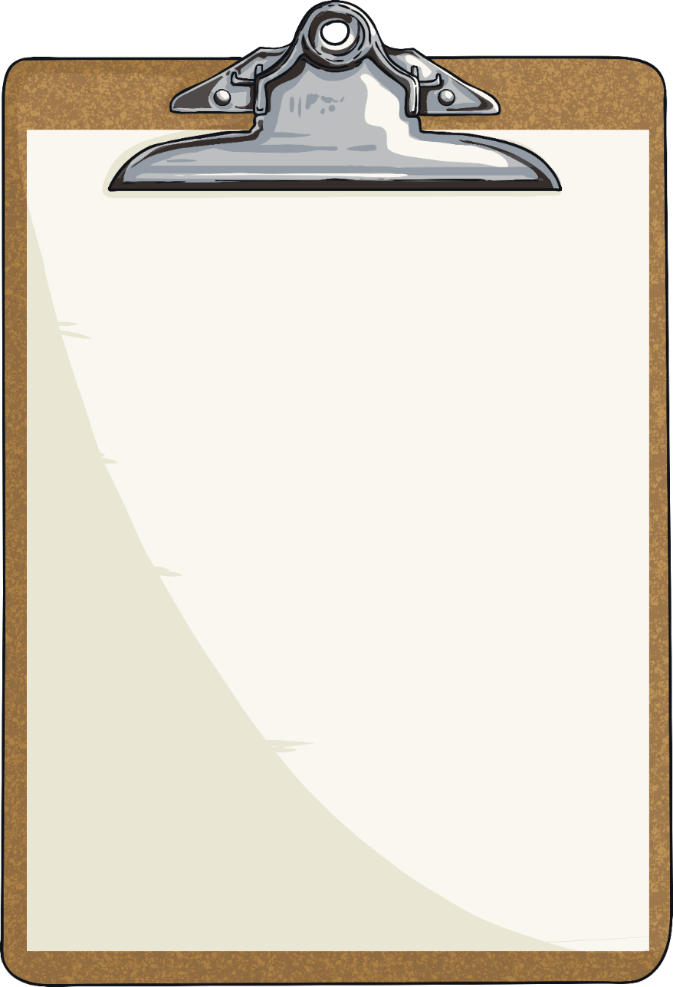 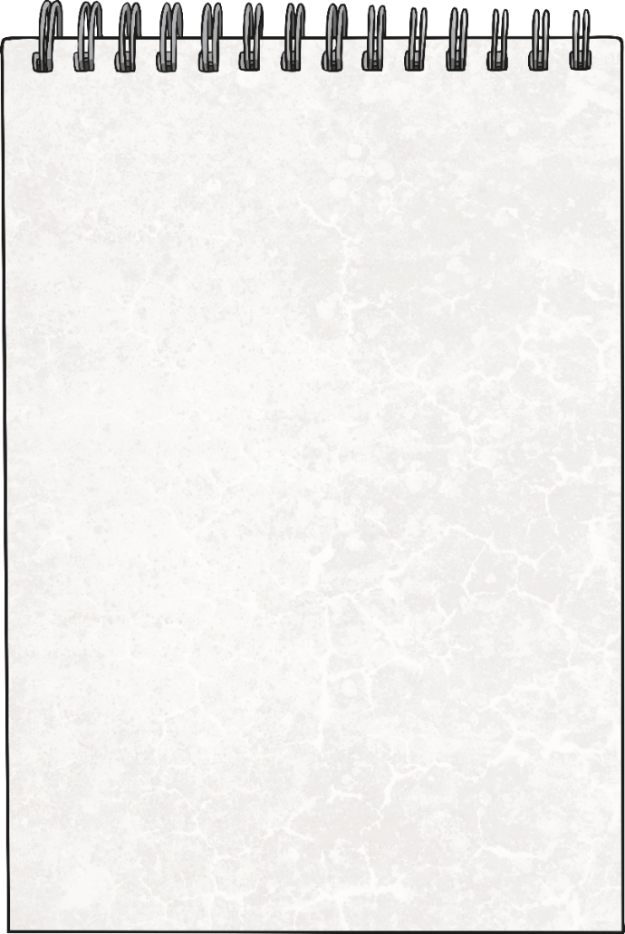 I do not agree with Sam. The pentagon is not regular because the angles are not the same size as each other. To be a regular shape, the sides AND angles must be of equal length/size.
Do you agree with Sam? Why/Why not?
Discuss with yourlearning partner.
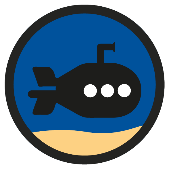 Regular and Irregular Polygons
Deepest
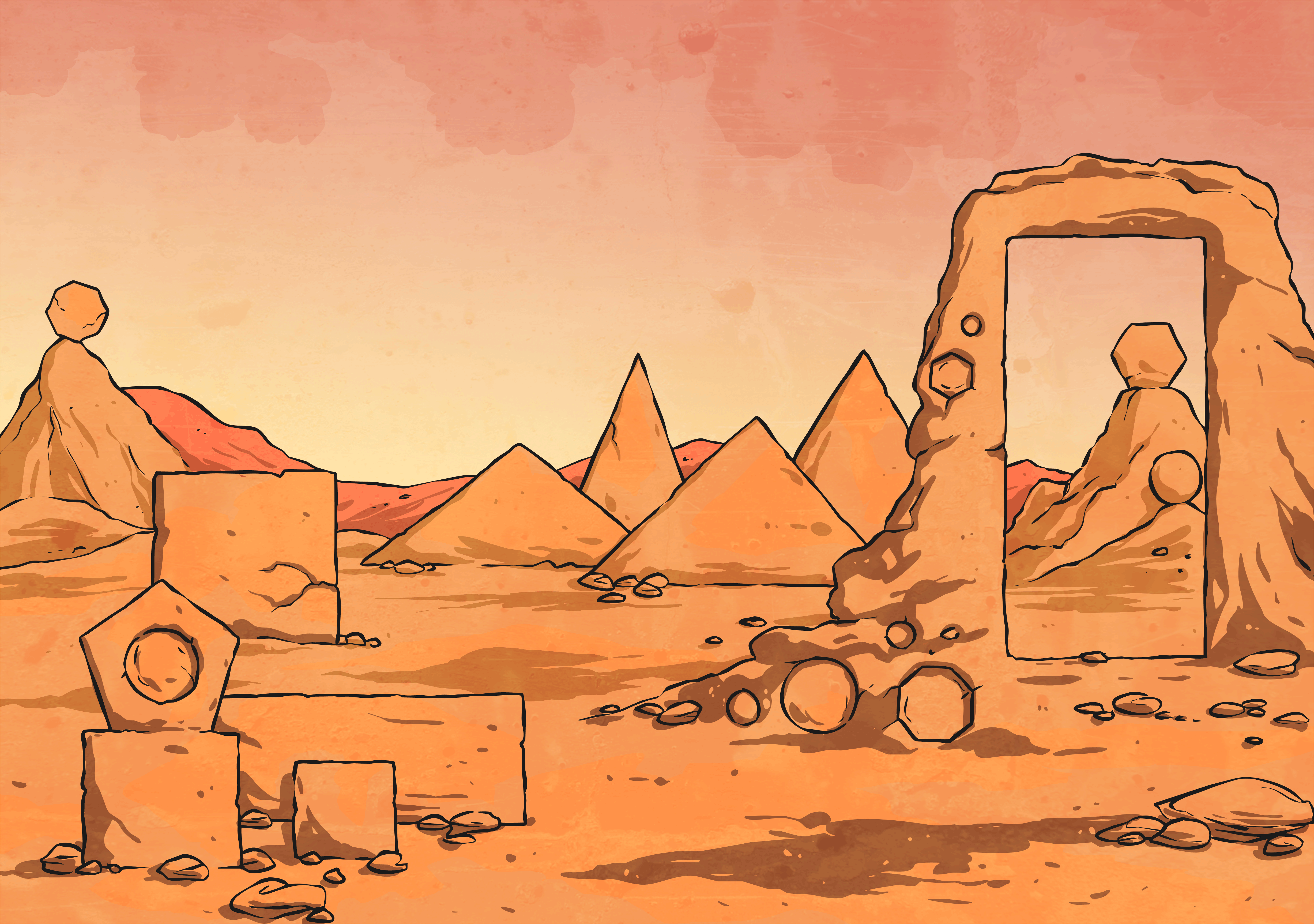 Are these 3D shapes correctly placed in the Venn diagram?
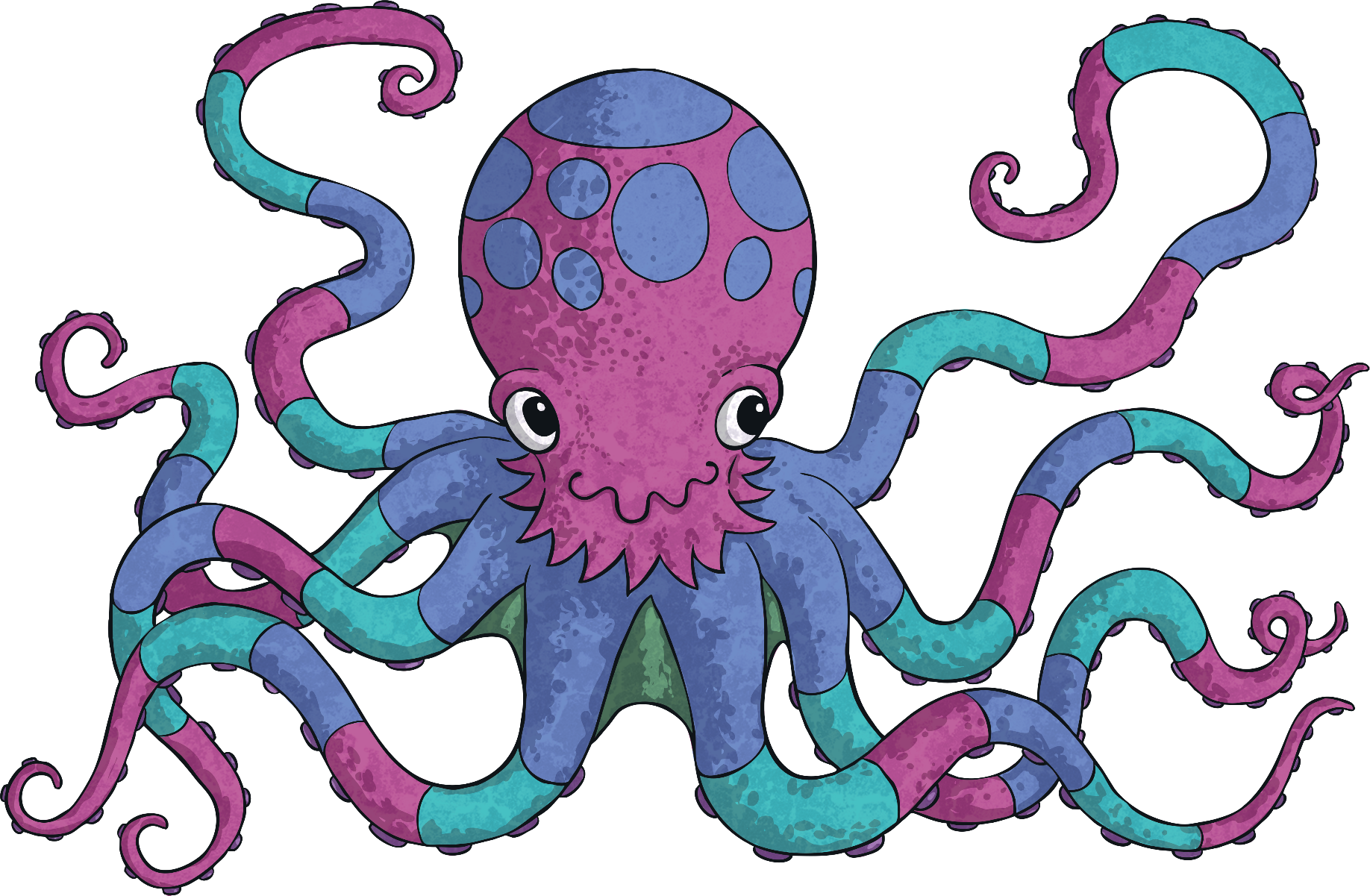 Irregular Polygon
Irregular Polygon
At Least One Lineof Symmetry
At Least One Lineof Symmetry
What 2D shape could go here?
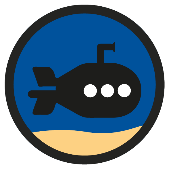 Regular and Irregular Polygons
Deepest
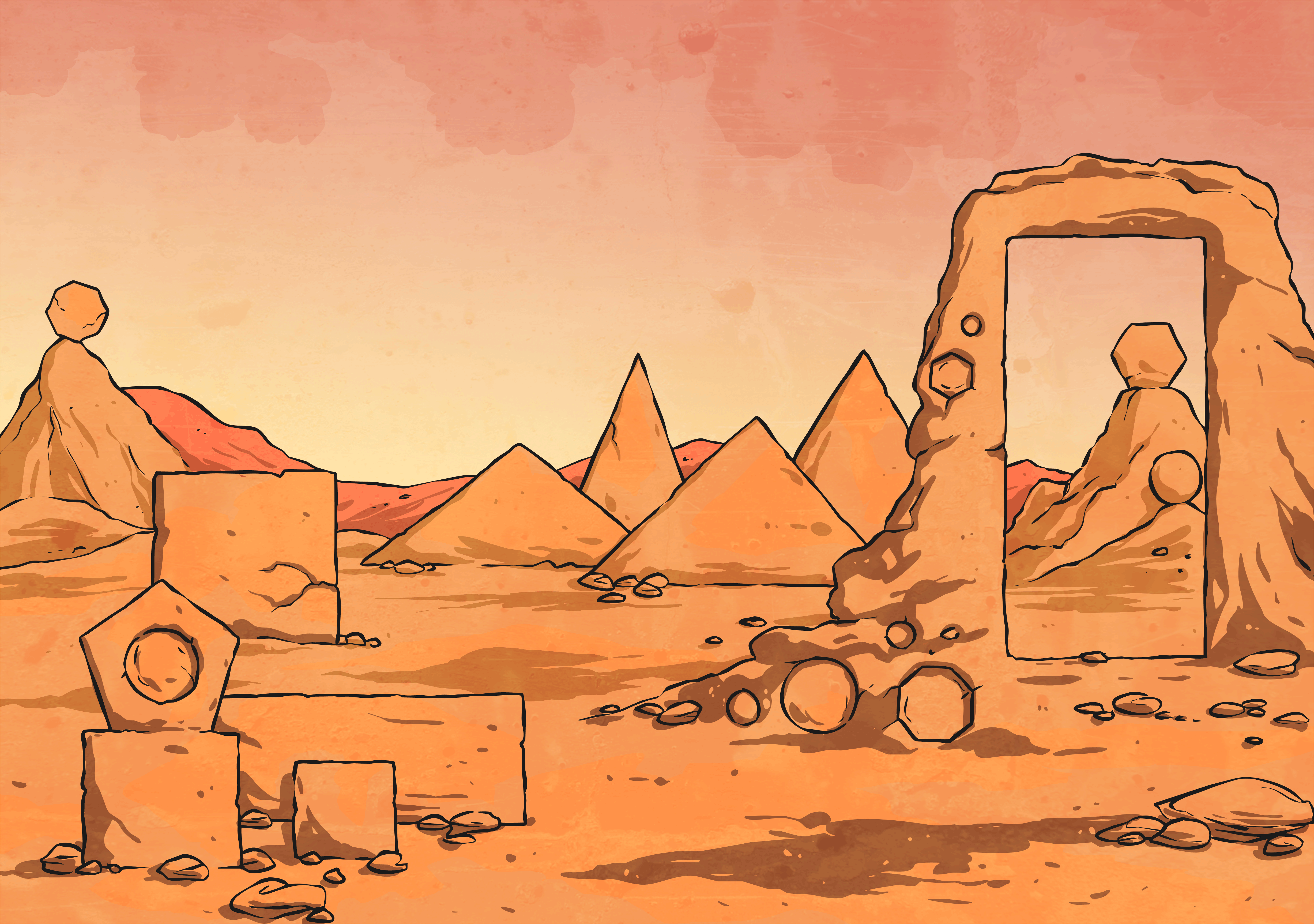 Are these 3D shapes correctly placed in the Venn diagram?
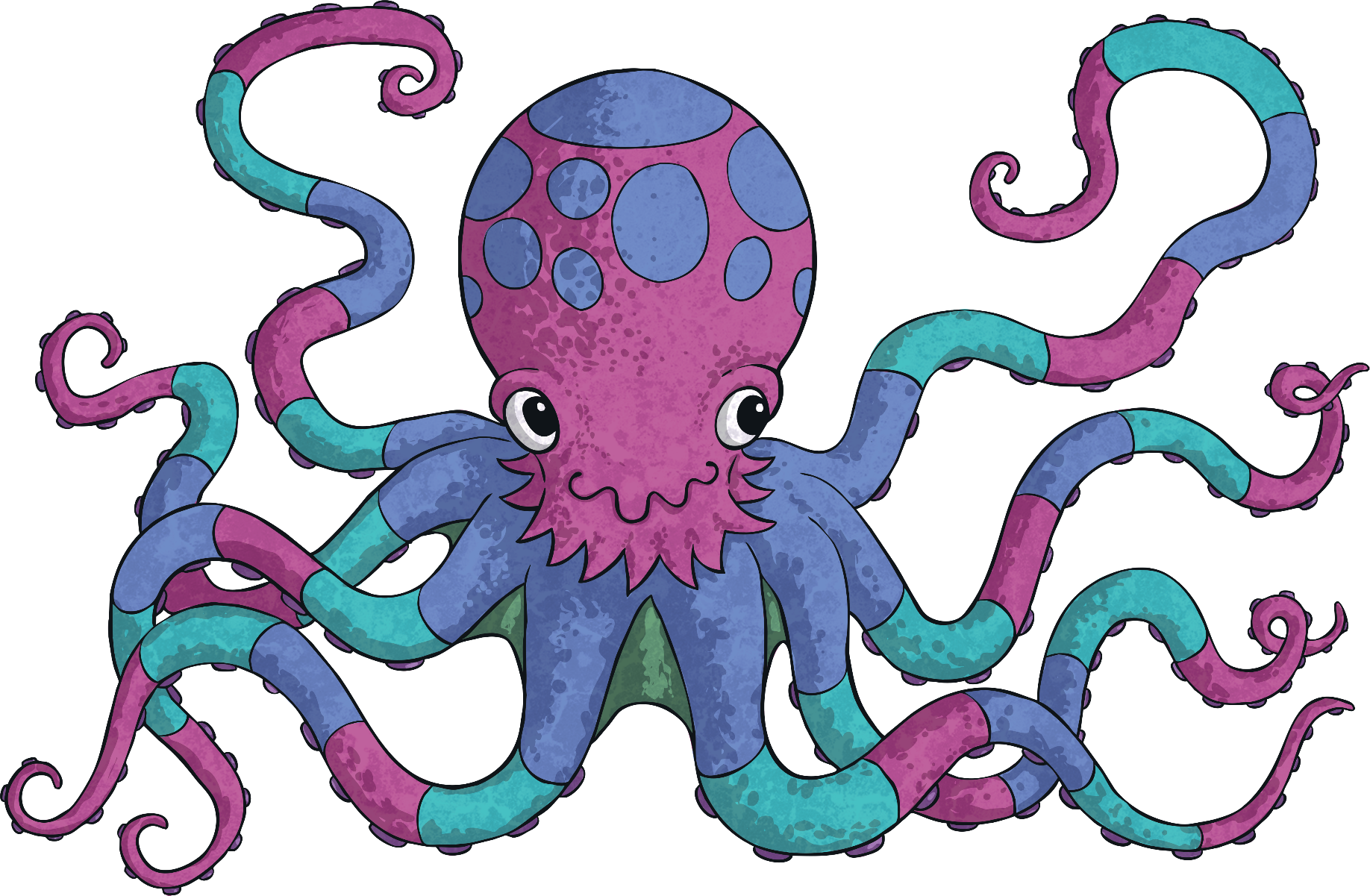 Answers
Irregular Polygon
At Least One Lineof Symmetry
Regular and Irregular Polygons
Dive in by completing your own activity!
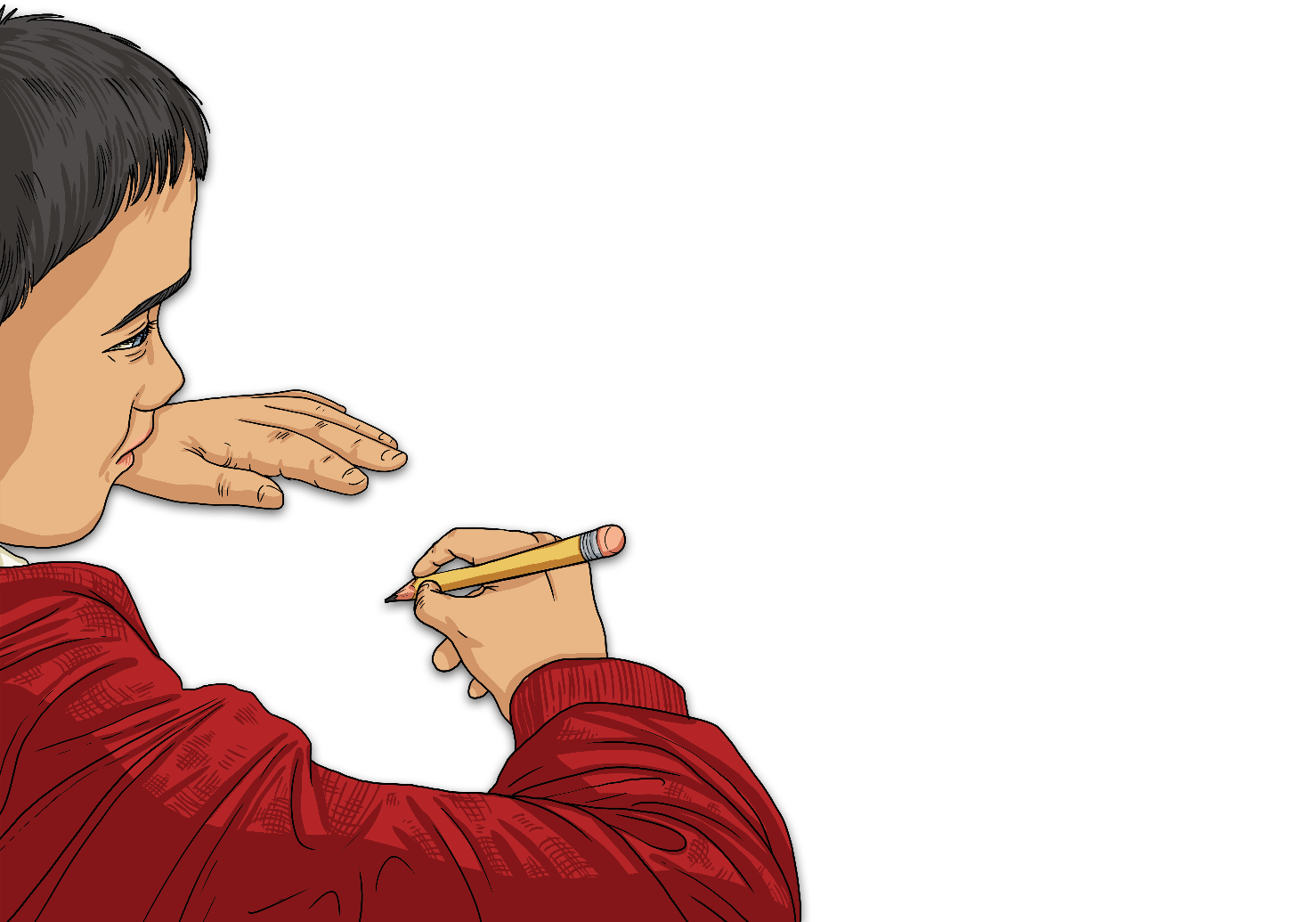 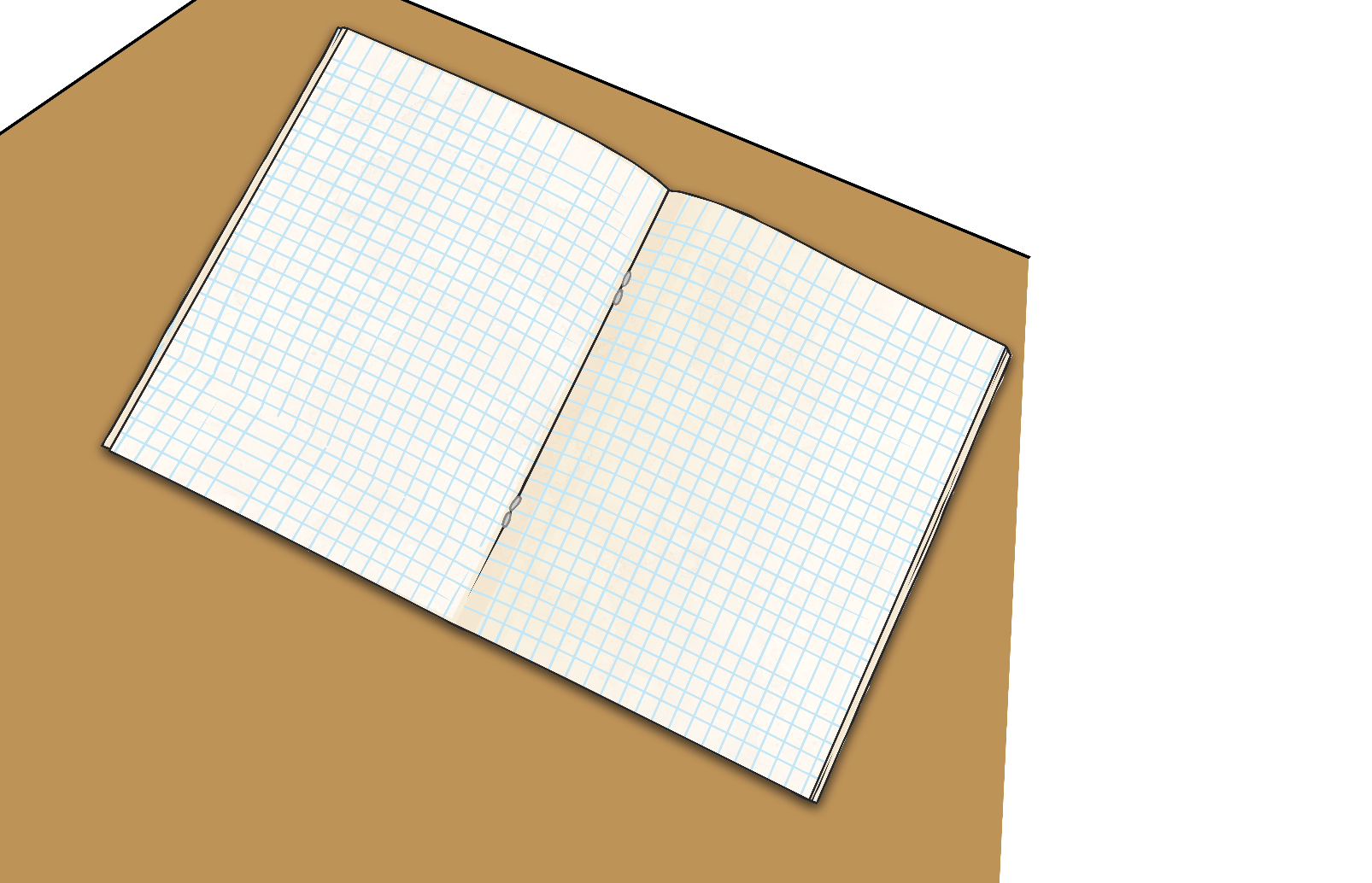 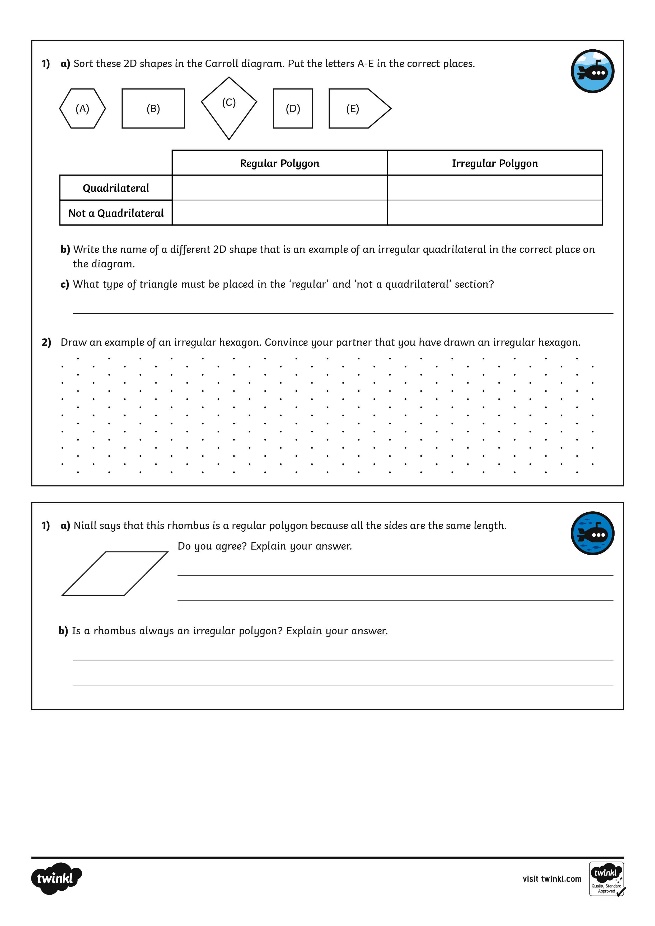 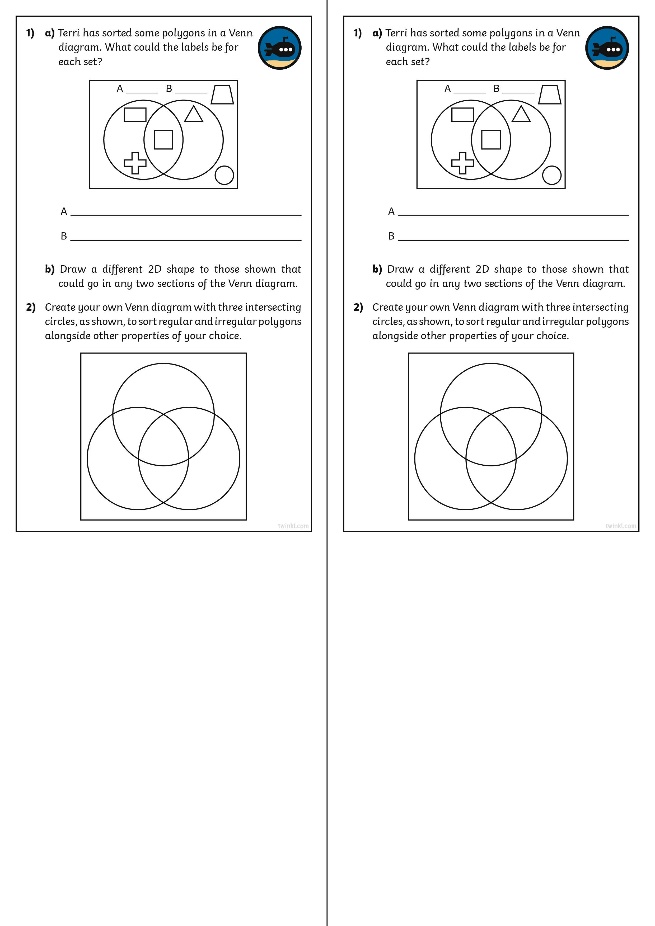 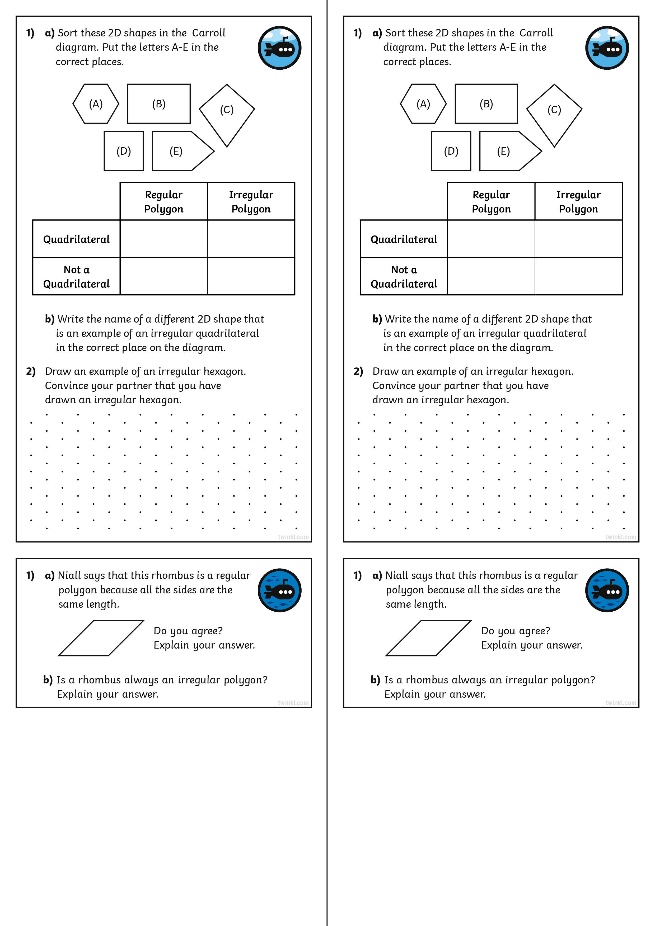 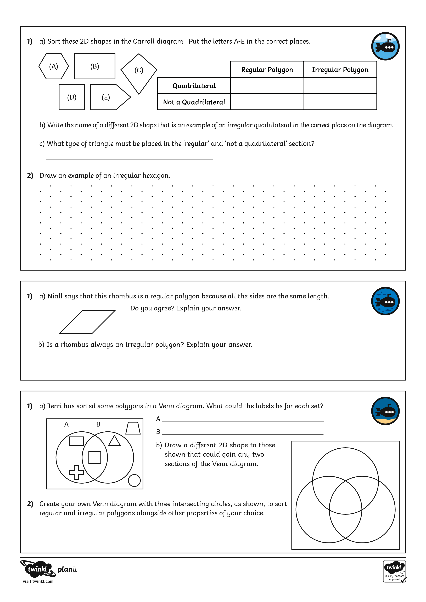 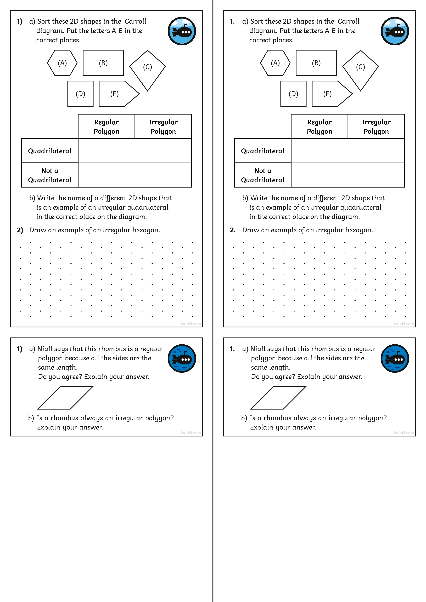